UMGANG MIT MÜLL
MÜLLTRENNUNG
Aktuelle Lage:

Schüler lassen ihren Müll überall stehen und liegen, obwohl die komplette Schule armlängenweise mit selektiven Mülleimern (schwarz, gelb, blau) ausgestattet ist

Da die Mülleimer wahllos befüllt werden, wird der Müll am Ende des Tages wieder zusammen gekippt

Klassenräume, Flure, Pausenhalle sind vermüllt
Schule zahlt für den selektiven Müllabtransport, es findet effektiv aber keine Mülltrennnung statt
UMGANG MIT MÜLL
MÜLLTRENNUNG
Bereits eingeleitete Schritte:

Elternvertreter erhalten auf der nächsten EBR-Sitzung eine Präsentation mit Bildern von „Müll”-Stilleben, um das Bewußtsein für das Problem zu wecken

Vortragsreihe „Nachhaltigkeit / richtiger Umgang mit Müll” ab Ende Januar 
Referentin kommt mehrere Male in die DSB und hält für max. 2 Klassen auf einmal interaktiven Vortrag 
1. Termin ist am 30. Jan. für die Grundschule / Termine für Mittel- und Oberstufe folgen
UMGANG MIT MÜLL
MÜLLTRENNUNG
Bitte um Mithilfe des Kollegiums:

Nochmals richtige Mülltrennung erklären

Müllbilder in den Klassen zeigen

Schüler, die Müll stehen lassen, ansprechen

Über die Einführung eines Mülldienstes nachdenken oder andere Möglichkeiten zur Sensibilisierung der Schüler diskutieren
VERMEIDUNG VON PLASTIKMÜLL
Weitere geplante Maßnahmen:

Abschaffung der 1,5 PET Wasserflaschen
Aktuell monatlich ca. 1.200 PET Flaschen
Ideen für alternative Lösungen sind erwünscht 

Schaumplastik Mitnahmebox im Bistro wird ersetzt durch Rohrzucker-Box oder Mitnahme in eigener Tupperbox

Bei den Bistro Eigenprodukten Einführung von autokatalytisch kompostierbarem Biokunststoff (PLA) 

Beachte: wegen spezieller Anforderungen für Lebensmittel / Getränke ist jede Lösung, die herkömmlichen Plastik ersetzt 4x so teuer
BILDER EINES TAGES !!
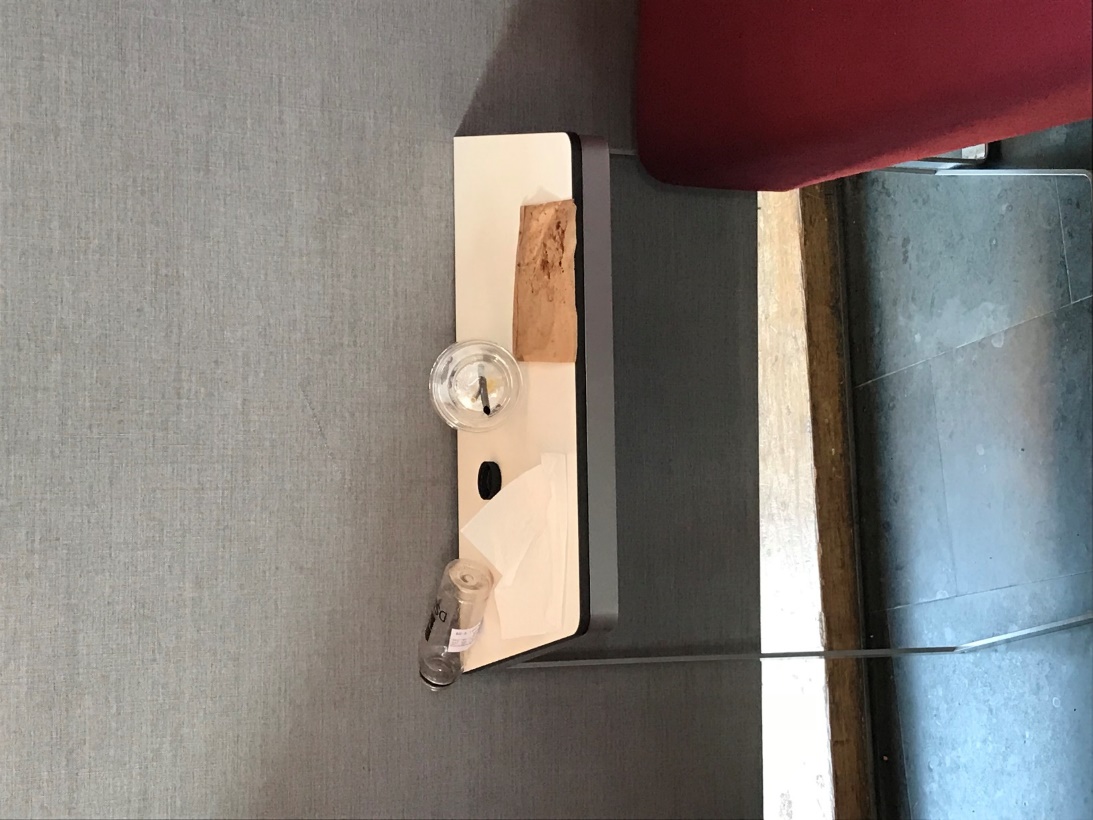 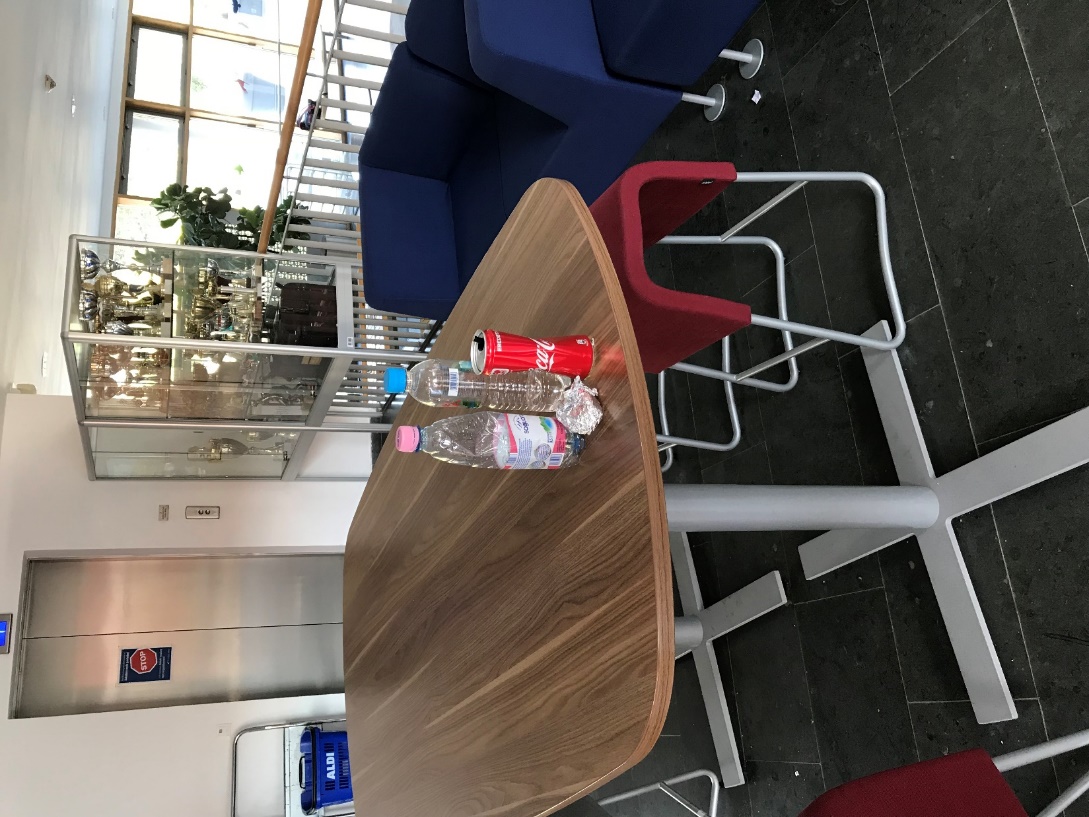 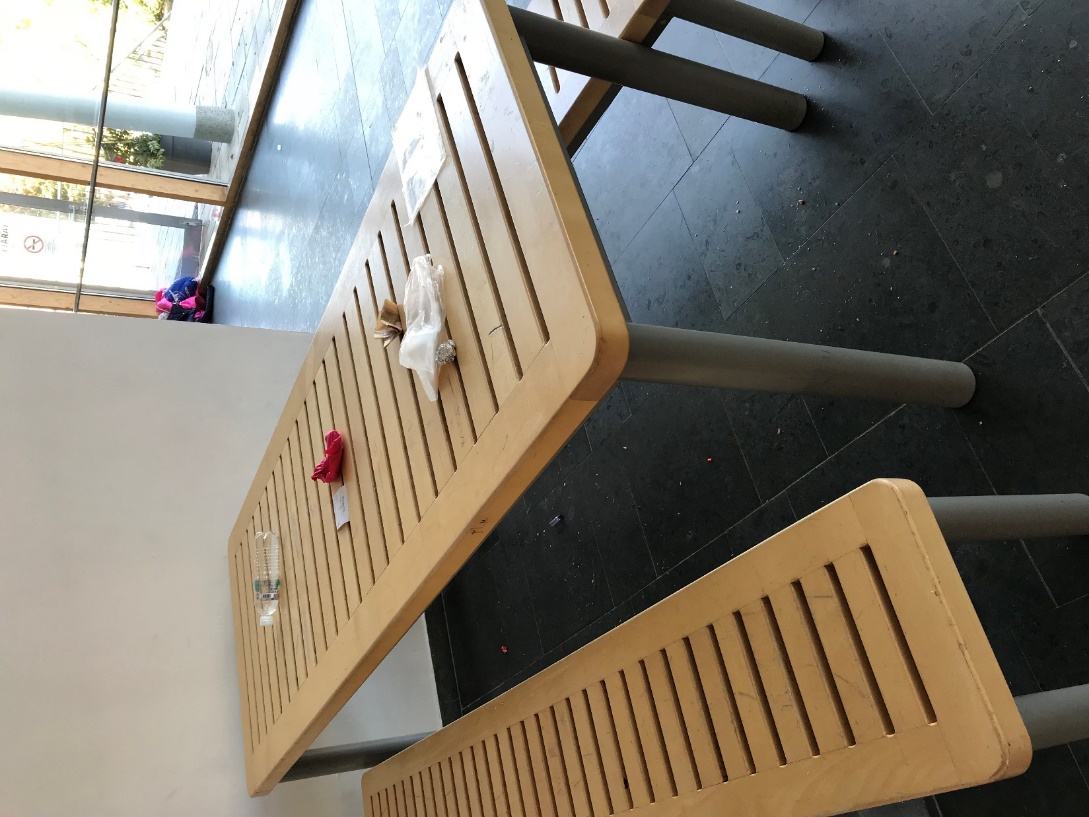 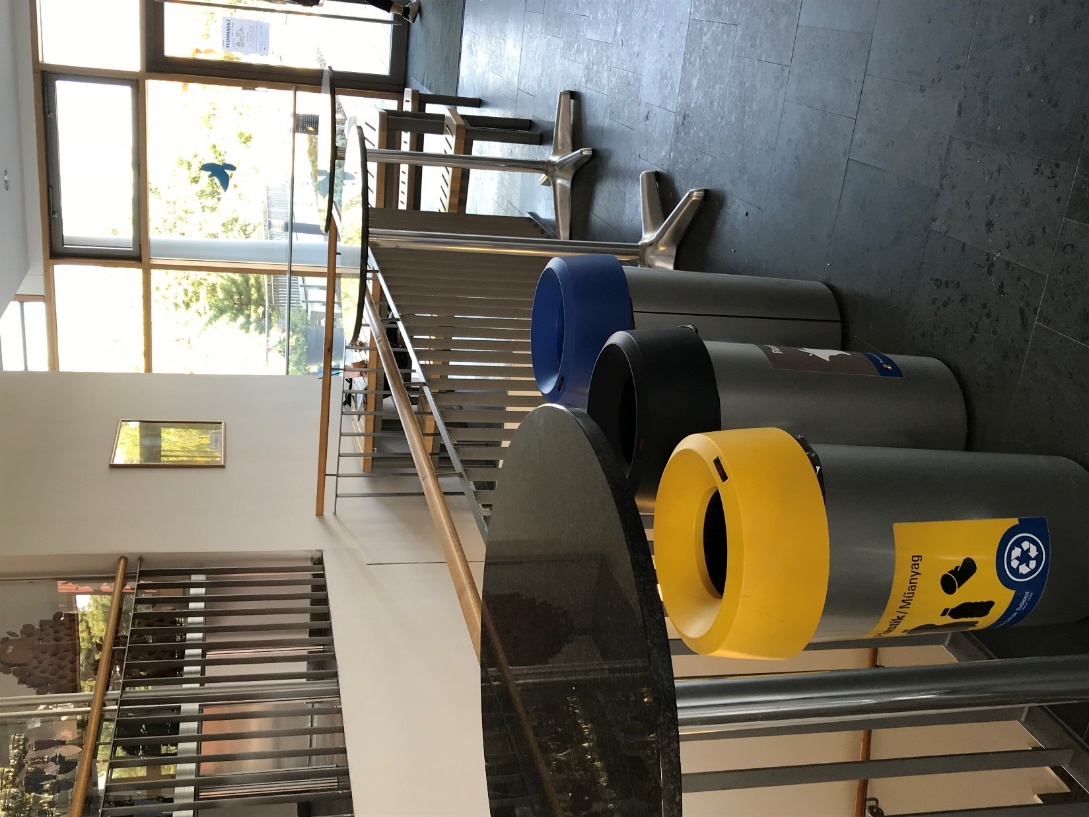 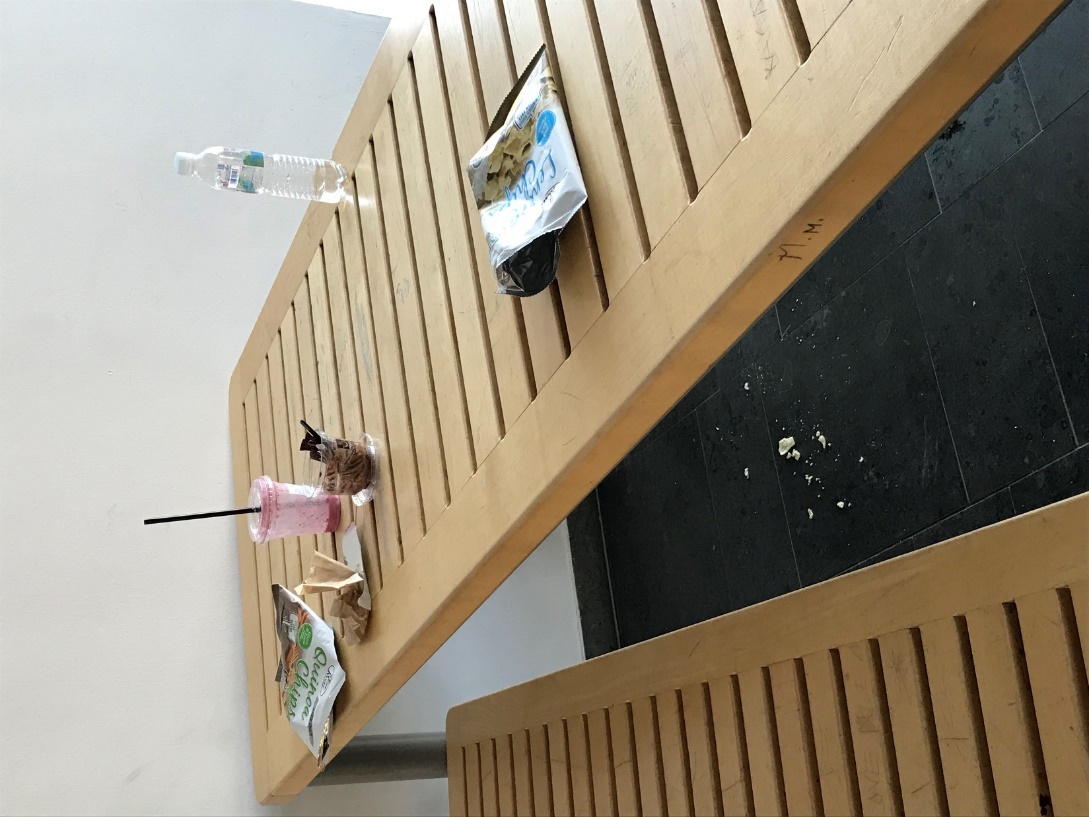 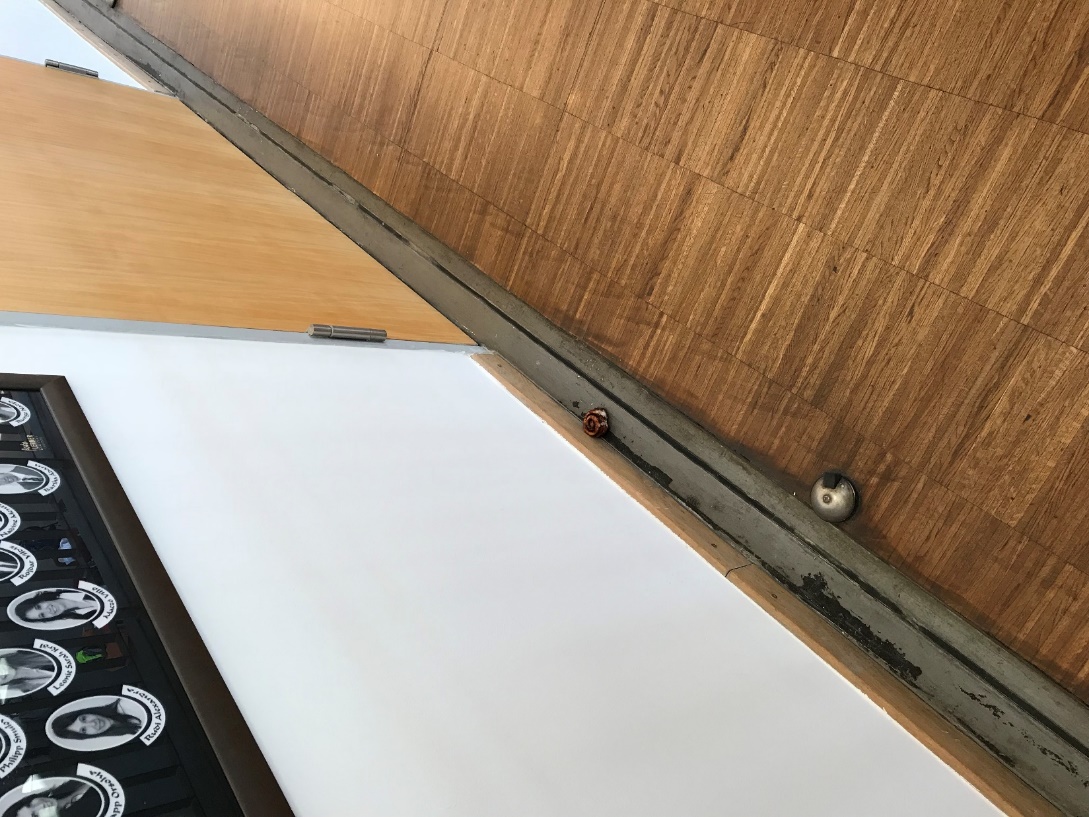 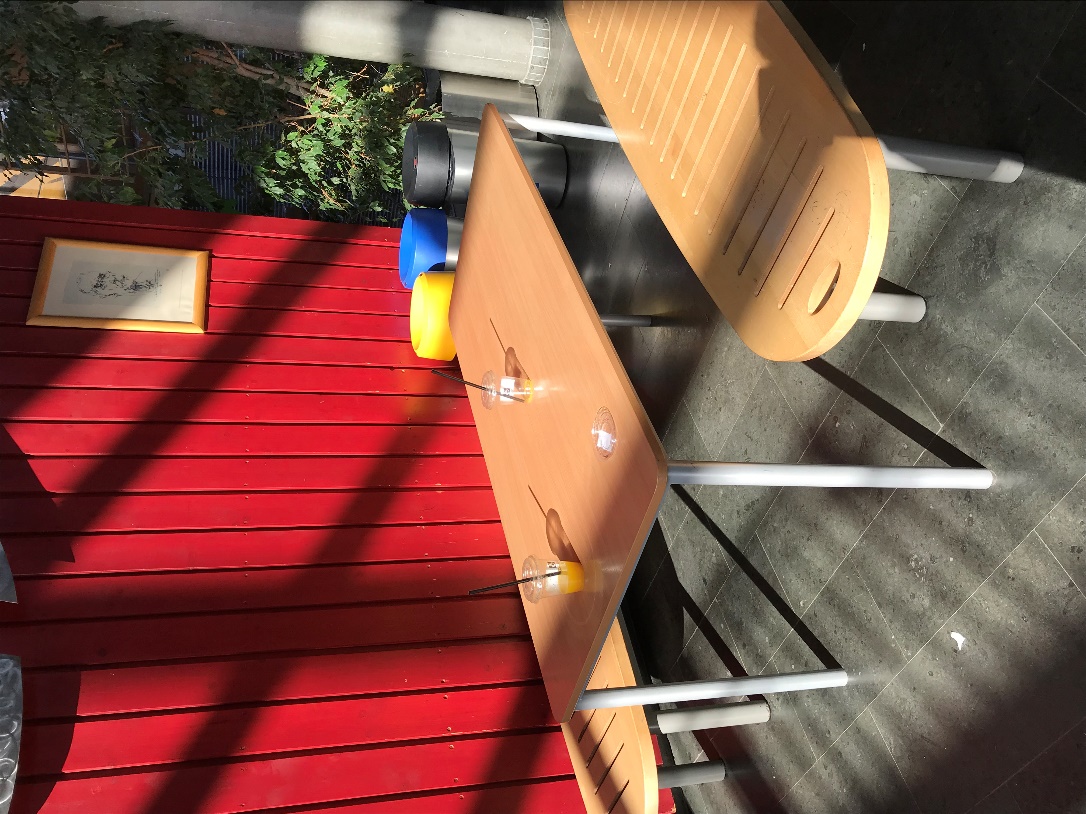